OTOKONTROL/ÖZ DİSİPLİN GELİŞTİRME  VELİ SUNUMU  
(LİSE)
SEMİNER İÇERİĞİ
Öz Disiplin Nedir?
Öz Disiplini Gelişmiş Bireylerin Özellikleri
Ergenlik Dönemi ve Öz Disiplin
Öz Disiplinin Geliştirilmesinde Yapılan Yanlışlar
Öz Disiplin Geliştirme ile İlgili Öneriler
Velilerimize Soralım
Öz disiplin nedir?
Öz disiplini gelişmiş bir birey nasıl davranır?
Öz Disiplin Nedir?
Öz disiplin çocuğun bir hedef oluşturarak, buna ulaşmak için  yapması gereken eylemleri belirleyebilme, eylemlerini bir plana  uygun olarak sürdürebilme, karşılaştığı problemlere çözüm  üretebilme ve yaptığı seçimlerin sorumluluğunu alabilme becerisi  olarak tanımlanmaktadır.
Yine diğer bir tanıma göre öz disiplin; kişinin arzularını ve  dürtülerini kontrol edebilmesi, uzun vadeli hedefler uğruna anlık  doyumlarından vazgeçebilmesidir (Budak, 2009).
Öz Disiplini Gelişmiş Bireyler
Olumsuz olaylar karşısında  sakinliklerini koruma ve çözüm  yollarına yönelme konusunda  güçlük çekmezler.
Düzenli ve sistematik olup  başarılı kimselerdir.
Zaman yönetimi  konusunda başarılıdırlar.
Kendilerini	tanırlar	ve  sorumluluk sahibidirler.
Özenli ve dikkatlidirler.
Öz Disiplini Gelişmiş Bireyler
Planları vardır ve adım adım  ilerlerler, bu sebepten ötürü  geleceğe	dair daha  umutludurlar.
Sosyal ve akademik anlamda  daha yetkindirler.
Girişimcidirler.
Davranış problemlerine daha  az rastlanır.
Sosyal ortamlarda toplum  tarafından kabul gören  davranışları sergileme  konusunda başarılıdırlar.
Ergenlikte Öz Disiplin
Yaklaşık olarak 11-12 yaşında çocukların ergenlik dönemine girdiği  bilinmektedir. Ergenlik döneminde birey gerek bilişsel gerek duygusal  alanda diğer yaşam dönemlerine oranla en büyük gelişimi göstermektedir.  Söz konusu gelişim sürecinde kendi benliğini oluşturmaya çalışan çocuk  birçok açıdan dengesizlik içerisindedir. 

Öte yandan kendilerinden geleceğe  dönük plan yapabilmeleri, zamanı planlayabilmeleri, okuldaki  sorumluluklarını yerine getirebilmeleri, karşılaştığı problemlere akılcı  çözümler üretebilmeleri beklenmektedir.
Ergenlikte Öz Disiplin
Anlaşılacağı üzere ergenlik dönemi çocuğun yaşamında bir çok yeniliği  beraberinde getirmektedir. Bütün bu yenilikler çocuk için zorlayıcı  olabilmektedir. Fakat bu dönemde ebeveynlerinden yeterli ve sağlıklı  desteği görebilen çocukların sahip oldukları enerjiyi gelişimlerini  destekleyecek olumlu alanlara yönlendirebildikleri bilinmektedir.

Öz disiplin açısından ele alındığında, çocuklarda öz disiplin geliştirebilmek için,  ebeveynler tarafından oluşturulan disiplin gereklidir.
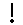 Ergenlikte Öz Disiplin
Disiplin, çocuğa sınırları belli olan ve anlaşılır bir ortam sunmaktır. Dış  dünyada disiplini öğrenen çocuk öz disiplinini sağlayabilir. Bu doğrultuda  ergenlik döneminin başlangıcı ile yaşamında bir denge kurmaya çalışan  çocuklara, rehberlik etmek üzere, anne ve babalara çok büyük bir rol  düşmektedir.
Başarı, sadece her gün
uygulanan bir disiplindir.
Disiplin, özgürlüğe giden yoldur.
Jim Rohn
Aristoteles
Velilerimize Soralım
Peki siz çocuğunuzun öz disiplin gelişimini desteklemek için neler  yapıyorsunuz?
Öz Disiplinin Geliştirilmesinde Yapılan  Yanlışlar
Davranışlarına değil kişiliğine  yönelik eleştiride bulunulması
Ev ortamında disiplin kurmak  için çok fazla kural koyulması
Disiplin kurmak için ceza vermek,  azarlamak, vurmak vb.
Anne babanın tutarsız davranışlar  sergilemesi
Konulan kuralların kararlı bir  biçimde uygulanmaması
Öz Disiplinin Geliştirilmesinde Yapılan  Yanlışlar
Çocuğun sorumluluğundaki  görevlerin diğer kişiler  tarafından yapılması (Örn.
Yatak toplama, odasını  düzenleme, ödevlerini yapma  vb.).
Çocuğa gelişim özelliklerine uygun  olmayan sorumluluklar verilmesi.
Seçim yapılması gereken bir konuda  çocuk adına karar verilmesi ve çocuktan  bu karara uymasını beklenilmesi.
Öz Disiplin Geliştirme ile İlgili  Öneriler
Tutarlı Olmak
Problem Davranışı Anlamak
Problem Çözme Becerisi Kazandırmak
Koşulsuz Sevgi ve Kabul Göstermek
Gerektiğinde Uzman Yardımı Almak
İletişimde Açık Olmak
Rutin oluşturmak
Çocuğa Model Olmak
Sorumluluk ve Seçim
Sınır Koymak
İletişimde Açık Olmak
Öncelikle çocuğu birey olarak kabul etmek ve iletişim kurarken bunu dikkate  almak önemlidir.
İletişim kurarken çocuğun birey olarak duygu ve düşüncelerine saygı  duymak, istek ve ihtiyaçlarını fark edip kabul etmek gerekir.
Çocukla olan iletişimin açık ve net olması, davranış ve sözlerin tutarlı  olması, göz kontağı kurulması, jest ve mimiklerin uygun kullanılması  çocuğun öz disiplin geliştirme sürecinin sağlıklı ilerlemesini sağlayacaktır.
Rutin Oluşturmak
Çocuklar için oluşturulan rutinler rahatlatıcıdır.
Rutinler evde sakin bir atmosfer ve güven ortamı sağlarlar.
Rutinler uzun vadede hem çocuklar için hem de ebevynler için yarar  sağlayacaktır.
Çocuklar için rutin, durumun gerektirdiklerine odaklanmayı öğretir.  Örneğin yemek ve yatak saatlerindeki bir rutin çocuğun hayatını daha  düzenli hale getirerek ailedeki tartışmayı azaltır.
Çocuğa Model Olmak
Çocuklara herhangi bir davranışı kazandırmanın en etkili yolu ebeveynlerin  söz konusu davranışı sergiliyor olmasıdır. Çünkü ebeveynler kendilerinde  olmayan bir davranış biçimini çocuklarına kazandıramazlar. Bu durumda  diğer maddelerde de açıklandığı üzere evde bir disiplin ortamı  kurulmamışsa çocuğun öz disiplin becerisini kazanması daha zor olacaktır.  Eğer aile ortamında pozitif bir disiplin ortamı varsa çocuk bunu kolaylıkla  içselleştirebilir. Aksi durumda çocuğun kendinden beklenen davranışları  sergilemesi korku, kaygı, suçluluk gibi duygulardan kaynaklanacak fakat  içselleştirilemeyecektir.
Sorumluluk ve Seçim
Sorumluluk her nerede olursa olsun çocukların fikirlerini söylemelerine ve  onları etkileyecek konularda seçim yapmalarına izin verilerek geliştirilir.  Burada söz hakkı ile seçim hakkı arasında incelikli bir ayrım bulunur.
Söz hakkı çocuğun çocuğun sınırsız seçenek arasından verdiği karar iken  seçim hakkı ebeveyn tarafından kısıtlı sunulan seçenekler arasından seçim  yapmasıdır.
Sorumluluk ve Seçim
Çocuklara seçim yapabilecekleri bir çok durum sunulmalıdır. Ebeveynler  durumları seçmeli, durumlar arasından seçimleri ise çocuklar yapmalıdır.  Çocuk sadece mesajların alıcısı değil hayatını şekillendiren kararlarda bir  katılımcıdır. Seçim hakkı verilen çocukların, ebeveynleriyle işbirliği yapma  olasılığı artarken gelecekteki hayatlarında da sorumluluk alarak seçim  yapması kolaylaşacaktır.
Sınır Koymak
Sınır koyma çocuğun haklarının nerede başlayıp nerede bittiğini anlaması  ve güvende hissetmesi noktasında önemlidir. Doğru konulan sınırlar  çocukta huzuru ve dengeyi arttırır. Sınırlar, kurallar ile korunur. Bu kurallar  gerçekçi sınırlar içinde kalmaya dikkat edilip çocuğun yaşı ile merak alanı  tanınarak oluşturulmalıdır.
Sınır Koymak
Ev içerisinde kurallar oluştururken:

Ev	içerisinde	yeni	bir	kural	konmak	isteniyorsa	bu	bütün	aile	üyelerinin  olduğu bir ortamda gerçekleştirilmelidir.
Kurallarla ilgili bütün aile üyeleri fikirlerini özgürce ifade edebilecekleri bir ortamda olduğunu hissedebilmelidir.
	 Kural oluşturma	sürecine	çocuk mutlaka	dahil	edilmelidir.	Kendinin	de oluşturma	sürecine	katıldığı kurallara uymak çocuk için daha kolaydır
Sınır Koymak
Kuralların uygulanmasında herkesin görev  ve 
     sorumlulukları olduğu vurgulanmalıdır. 
    Oluşturulan kurallar çocuğun bunları akılda tutabilmesi için
     basit ve anlaşılır olmalıdır. 
    Kurallar belirlenirken kuralların uygulanabilirliği gerçekçi
     biçimde ele alınmalıdır.
Sınır Koymak
Sınırlar için konulan kurallar yapılması istenmeyen davranışı belirttiği gibi  yapılması istenen davranışı da belirtmelidir.

Son olarak unutulmamalıdır ki ev içerisindeki kurallar hiçbir zaman  değiştirilmeyecek katılıkta değildir. İçinde bulunulan ana, koşullara göre  esnetilebilir.
Tutarlı Olmak
Ebeveynlerin davranışlar yönünden tutarlı olması çocuğun öz disiplin  geliştirmesine yardımcı olacaktır.
Ebeveynlerden birinin izin verdiği davranışa diğerinin izin vermemesi veya  bir davranış kalıbına bazı zamanlar karşı çıkılırken bazı zamanlar göz  yumulması çocuğun istendik davranışlar edinmesine engel teşkil edecektir.
Bununla birlikte çocukların tutarsız ebeveyn davranışlarını model alması  onların öz disiplin geliştirmelerine de olumsuz olarak yansıyacaktır.
Problem Davranışı Anlamak
Problem davranış gerçekleştiğinde davranışın kaynağını anlamak problemi  çözmek açısından önem taşımaktadır. Ebeveyn çocuğunu dikkatle  gözlemlemeli ve bir sorun olduğunda bunu ayırt edebilmelidir. Sorunun ne  zamandan beri var olduğu, hangi durumlarda ne sıklıkla ortaya çıktığı ve  nerede oluştuğu fark edilmelidir. Bu sorunun açlık yorgunluk veya hastalık  gibi fiziksel etmenlerden kaynaklanıp kaynaklanmadığını anlaşılmaya  çalışılıp çocukla problem üzerinde konuşulmalıdır.
Problem Çözme Becerisi Kazandırmak
Gelişimsel açıdan bakıldığında çocuklar ilk kez ergenliğin başlangıcı ile  gerçek anlamda problemlerle baş başa kalırlar. Bu durum daha erken  yaşlarda çocukların yaşadıkları problemlere genellikle ailelerinin müdahale  etmesi ile açıklanabilir. Ancak ergenliğin başlangıcı ile artık çocukların  yetişkin müdahalesine maruz kalmak istemedikleri bilinmektedir. Bu  dönemde çocuk için yaşamda karşılaştığı problemleri tek başına  çözebilmek önemli hale gelmektedir.
Problem Çözme Becerisi Kazandırmak
Belki	"Öyleyse ben	bu	durumda	çocuğumun	problem	çözme	becerisi  kazanmasına nasıl yardımcı olabilirim?" sorusu aklınızda belirmiş olabilir.

Aslında bilindiği üzere bütün problemlerin iyi ve kötü çözüm yolları  bulunmaktadır. Önemli olan çocukların bir çözüm yolunu iyi ve kötü yapan  yanlarının neler olduğunu anlayabilmesidir.
Problem Çözme Becerisi Kazandırmak
Çocukların içinde bulundukları gelişim döneminde bu beceriyi kazanması için  ise şunlar yapılabilir:

Çocuğunuza problem çözme becerisi kazanabileceği alan tanıyın.  Deneyimlediği tüm zorlukları çocuğunuz adına çözmeye çalışmayın.
Her ne kadar karşılaşılan tüm sorunları çocuğunuz adına çözmeyecek  olsanız da zorlandığı durumlarda sizden yardım isteyebileceği hissettirin.
Bir problemle karşılaştığında çözüm önerileri üretebileceğine dair  inancınızı çocuğunuza hissettirecek biçimde cesaretlendirici biçimde  konuşun
Problem Çözme Becerisi Kazandırmak
Fikir üretmekte zorlandığı ya da hangi çözüm yolunu seçeceğine karar  veremediği durumlarda birlikte farklı yöntemler bulmaya çalışın. 
Örn: Daha önce benzer bir durumu yaşadıysanız bu problemi nasıl çözdüğünüzden bahsedebilir ya da o anda çocuğunuzla birlikte beyin  fırtınası yapabilirsiniz.
Problem Çözme Becerisi Kazandırmak
Karşılaştığı zorluğa dair ne gibi çözüm önerilerinde bulunacağını  gözlemleyin
Söz konusu çözüm önerilerinden birini diğerden daha iyi ve daha kötü  kılan özelliklerinin ne olduğunu anlamaya çalışın.
Olabildiğince tarafsız bir biçimde söz konusu çözüm önerilerinin iyi ve kötü  yanları üzerinde çocuğunuzla birlikte düşünün.
Koşulsuz Sevgi ve Kabul Göstermek
Çocukla olan ilişkide en önemli unsurlardan biri çocuğu koşulsuz  sevmek ve kabul etmektir. 
Çocuğun koşulsuz kabul edildiğini ve anlaşıldığını hissetmesi çocuk-ebeveyn arasındaki ilişkinin kalitesini artırmakta ve  ebeveynlerine yönelik olumlu duyguların oluşmasını sağlamaktadır.       
Sevgi ve güven temelinde kurulan ebeveyn-çocuk ilişkisinde çocuğa  olumlu davranış kazandırmak daha kolay olacaktır.
,
Gerektiğinde Uzman Yardımı Almak
Yaşamda karşılaşılan kimi zorlukları çözebilmek için dış destek kaynaklarına  başvurmak önemli olabilir. Bazen çocuğunuza öz disiplin kazandırma  konusunda bir fikre ihtiyacınız olduğunu hissedebilirsiniz. Bu gibi anlarda  sınıf rehber öğretmeni, okul psikolojik danışmanı ya da ilgili kurum ve  kuruluşlardan destek talebinde bulunabilirsiniz.